Fortbildning social dokumentation
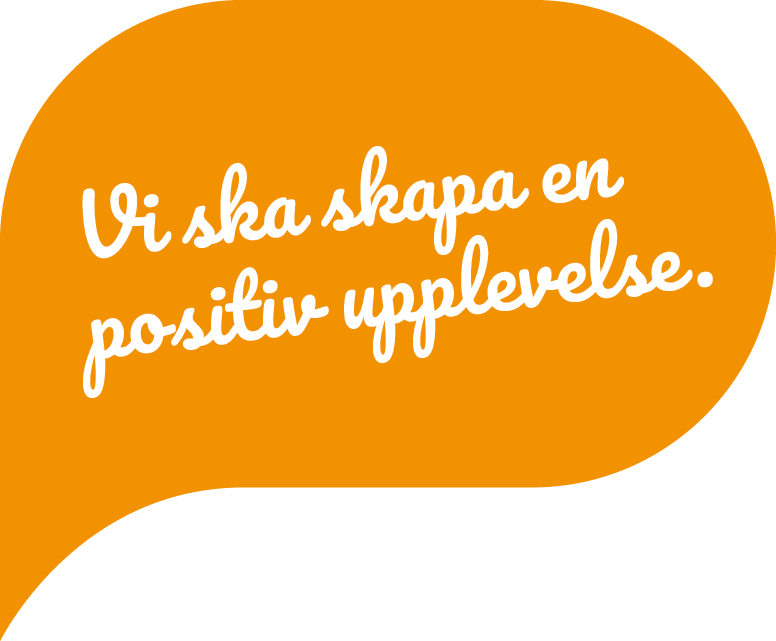 Fortbildningens innehåll
Steg 1 Film i Evi komp om dokumentation på 30 min 

Steg 2 Diskussionsövningar
Exempel från social journal att diskutera i grupp
Goda exempel från social journal

Steg 3 Hälso- och sjukvårdsdokumentation
Vad ska stå var, social journal – journal enligt HSL

Steg 4 Kort repetition

Checklista/lathund att ha vid datorer där det dokumenteras

Granskning av dokumentation
Steg 1 – se film om Dokumentation


15. Dokumentation (35 min) – Evikomp
Reflektera efter filmen
Diskutera två och två

Vad tar jag med mig från filmen, som jag behöver utveckla?

Något som jag inte förstod?

Något som vi behöver arbeta mer med på enheten, för att möjliggöra god social dokumentation?
Steg 2 – Diskussionsövning 
att lyfta på APT
Journalgrodor!

Kalle får mat från sonen 
  som ligger infryst 

Idag fick Nisse akuta diarréer till lunch

Elsa sköts i hemmet av maken som är militär
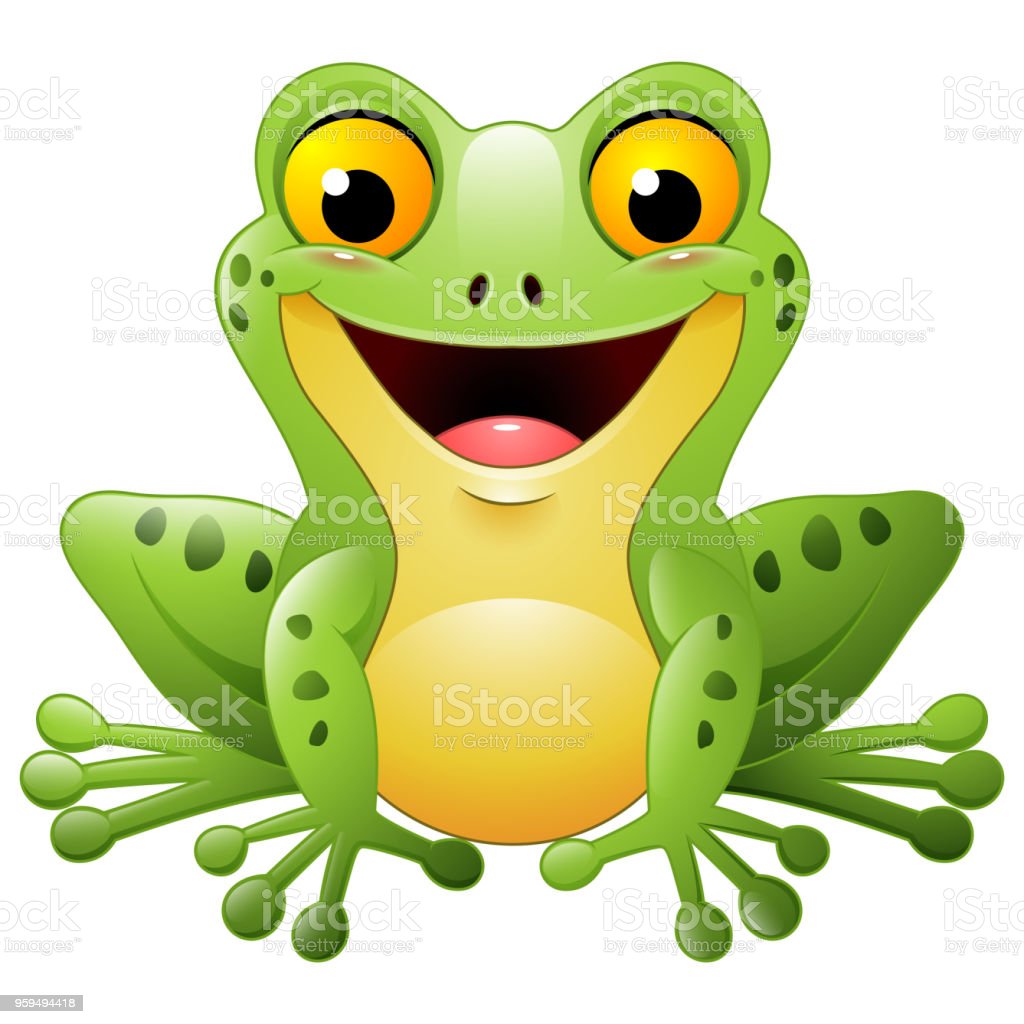 Diskutera hur ni kan omformulera! Exempel är hämtade från vårt verksamhetssystem
”X ville inte byta kläder inför natten. Var otrevlig och skrek.”

Här behöver ni tänka på hur ni formulerar er samt att det är en upplevelse och eller iakttagelse av personal. Så att det blir konkret och att personen kan känna igen sig i det som beskrivs. Berätta om situationer på ett respektfullt sätt gentemot den enskilde. Beskriv hur ni lämnar över till nästa personal, lyckades någon senare att hjälpa personen? Lugnade personen ner sig? Hur agerade ni som personal?

Exempel på formulering:
X ville inte byta kläder inför natten. Jag upplevde att X blev upprörd när jag erbjöd min hjälp. X höjde rösten och skrek ”Nej”. Efter cirka 20 minuter bytte X själv till pyjamas och la sig. X somnade efter ytterligare en stund. X verkade lugn.
Diskutera hur ni kan omformulera! Exempel är hämtade från vårt verksamhetssystem
”Insatsen var lättsam. Var hos enskild 10 minuter.”

Här behöver personalen skriva vad insatsen innehöll. Pratade man om något särskilt? Utveckla. 

Exempel på formulering:
Ikväll verkade X vara glad när jag kom och skulle hjälpa hen. Det gick bra att hjälpa X med kvällsmat och omklädning och vi hade en trevlig stund framför TV:n innan jag gick.
Diskutera hur ni kan omformulera! Exempel är hämtade från vårt verksamhetssystem
”X var förvirrad i huvudet tre gången per dag men annars hen var lugn hela dagen. Vi satt med hen i trädgården och har ätit och druckit bra.”

Har upplevts förvirrad stor del av dagen. På vilket sätt? Pratat osammanhängande? Vandrat omkring? Beskriv hur. Betona huruvida det är en åtgärd att prova med social tid i trädgården för att lindra oro.

Exempel på formulering:
Idag har X upplevts mer förvirrad än hen brukar. Vid flera tillfällen har hen pratat osammanhängande, plockat med sina saker på ett oroligt sätt. X följde med ut, där blev X lugn och vi kunde sitta i trädgården med de andra och ha det trevligt. X har för övrigt verkat må bra samt ätit och druckit bra.
Diskutera hur ni kan omformulera! Exempel är hämtade från vårt verksamhetssystem
”Kommer upp vid 06-tiden och får smörgås och kaffe. La sig i går kväll men kom inte till ro, somnade efter 24-tiden.”

Ska vara två separata anteckningar. En från kvällen kring oron samt hur man stöttar som personal för att enskild ska komma till ro. Hur hjälper man X?

Exempel på formulering, anteckning 1:
X vaknade tidigare än vad hen brukar, så X fick en smörgås och kaffe vid 06-tiden. Sedan gick X in till sig och la sig igen och verkade komma till ro en stund till.

Exempel på formulering, anteckning 2:
X la sig som hen brukar vid cirka 22.00, men hade svårt att komma till ro. X verkade orolig, var uppe vid flera tillfällen, snurrade i sängen och pratade osammanhängande. Vi satt inne hos X en stund, som då blev lugnare och somnade efter 24-tiden.
Diskutera hur ni kan omformulera! Exempel är hämtade från vårt verksamhetssystem
”Sov länge i morse verkar lite mer stillsam och vimsig i dag på förmiddagen.”

Vad är att sova länge? Hur länge? Finns det en oro sammankopplat med trötthet och förändrat beteende? Beskriv mer vad stillsam står för. T.ex. trött? Låg? Beskriv även vad ”vimsig” står för. Pratar osammanhängande? Vandrar runt? Behöver det i nuläget vidtas åtgärder? Kontakt med ssk? Uppföljning?

Exempel på formulering:
X vaknar vanligtvis vid 7-tiden på morgonen, sov idag till 10.00. X satt stilla i stolen vid TV:n större delen av dagen. Jag upplevde att X var lugnare än hen brukar. X såg trött ut och pratade om att gå till sitt arbete trots att det är många år sedan det var aktuellt. Jag tittade till X vid varje timme, men bedömde att jag inte behövde kontakta sjuksköterska. X såg lite piggare ut vid eftermiddagskaffet.
Goda exempel från genomförandejournal
Varit upp 4 gånger under natten. Försökt att bemöta henne med lugn och finnas där. Kommit till ro ett tag och sen kommit upp senare igen. Inte kunnat komma till ro ordentligt även fast man funnit där och kunnat hjälpa henne och sitta och prata en stund.

Får rapport från nattpersonalen som säger att X har varit vaken mest hela natten, trampat fram och tillbaka i korridoren och suttit på sängkanten. Hon säger att hon har ont i benet och när nattpersonalen erbjuder värktablett så tackar hon nej. Nattpersonalen har även hittat en lapp som X skrivit ungefär "Värk i höger ben. Men vart är alla människor. Var är sjukpersonalen. Känns inte alls bra. X, kl.22.”
Goda exempel från genomförandejournal
När dagpersonalen kommit och X kommer ut ifrån sig så syns det att hon är ostadig på benen och personalen upplever att hon är irriterad. Hon säger att hon talat om för nattpersonalen att hon haft ont i natt, men att nattpersonalen inte hade velat ge henne någon värktablett och att hon istället skulle gå in och lägga sig och vänta på morgonmedicinen.


Upptäckte på morgonen när X skulle komma upp ur sängen, att hon var röd och svullen på knogen på vä. pekfinger. Frågade henne om det gjorde ont, men inte mer än vanligt tyckte hon.SSK har varit här och tittat
Goda exempel från genomförandejournal
X har varit styrig mest hela dagen, åkt fram och tillbaka i korridoren och inte verkat riktigt nöjd med tillvaron. Personal försöker prata med henne och ger förslag på saker hon kan hitta på, men ingenting passar. Säger flera gånger att hon vill åka ut utomhus men så fort personalen har hjälpt henne ut så vill hon in igen. "Drar" i personalen och kräver mycket uppmärksamhet och säger han hon vill ha hjälp, men när hon får hjälp så är det fel.När personal ska hjälpa X att byta inkontinensskydd under em. är hon arg, liver och slåss och vill inte alls vara medgörlig. Haldolen som hon fått vid 14 och 20 verkar inte haft någon effekt alls idag.
Goda exempel från genomförandejournal
Lugn och glad under morgonen och förmiddagen. Blir erbjuden dusch flertalet ggr under morgonen, men tackar bestämt nej, går i alla fall med på att tvätta sig ordentligt under armarna och ansikte. Byter till rena kläder och underkläder, vill ha hjälp med rakningen. Har under fm hjälpt till med att lämna soporna och varit med till stora salen och spelat piano. Äter bra och sitter gärna i matsalen och samtalar med personal.

X ringde och ville ha hjälp att boka om en tid till vårdcentralen *datum*. Ny tid är bokad *datum*. X önskar att personal följer med.
Steg 3 - Hälso- och sjukvårdsdokumentation
Social journal & hälso- och journal
Beviljad insats enl SoL o LSS är social dokumentation och  sker i social journal
Hälso- och sjukvårdsuppgift som finns i vårdplan är dokumentation enligt HSL och sker i hälso- och sjukvårdsjournal
Kan behöva skriva om en händelse  i båda!
Skyldig att vara uppdaterad på social journal och vårdplaner i HS dokumentation varje arbetspass
Vad bör dokumenteras var?

Exempel
Det finns en vårdplan om oro.

Detta har hänt:
X har idag varit på promenad med sin fru, de var tillsammans på ett Café. 
När han kom tillbaka var han orolig och vandrade i korridoren under eftermiddagen. 

Ovanstående bör dokumenteras i både social journal och i HS vårdplan
Hälso- och sjukvårdsjournal
Syftet med vårdplan är att alla personer som är involverade i patientens vård ska arbeta mot samma mål och gemensamt genomföra de åtgärder som beslutats. 
 
Vårdplanen är tvärprofessionell och alla dokumenterar utifrån sin yrkesgrupps perspektiv. Det innebär att alla journalföringspliktiga yrkesgrupper tillför och ansvarar för sin del i den gemensamma vårdplanen som pekar framåt i tiden. Vad ska göras för patienten från och med nu och framåt. 

Vårdplan HS iakttagelse – Här ska omvårdnadspersonal dokumentera vid iakttagelse av hälso- och sjukvårdsärenden där det inte finns någon pågående vårdplan. 

HS iakttagelse kommer heta vårdbegäran i Life Care
Diskutera hur ni kan omformulera! Exempel är hämtade från vårt verksamhetssystem
”X är röd i sina ljumskar.”

Här behövs en åtgärd, vem en kontaktar för att se över behandling eller dylikt. Är detta en HS dokumentation eller Social dokumentation?

Exempel på formulering i social journal:
”I morse upptäckte jag att X är röd i sina ljumskar. Jag har ringt sjuksköterskan, som kom under förmiddagen för att göra en bedömning. Läs mer i hälso- och sjukvårdsjournal.”

Exempel på formulering i HS iakttagelse:
I morse upptäckte jag att X är röd i sina ljumskar. Jag har ringt sjuksköterskan.
Steg 4 - Kort repetition
Genomförandeplan…
…ska upprättas
tillsammans med den enskilde
I samband med att insatsen startar
och tydliggör vad när hur och vem
och innehålla mål för varje aktivitet, och när målen ska följas upp
vilka som deltagit
när planen fastställs

Genomförandeplanen ska alltid vara aktuell!
[Speaker Notes: Tillsammans innebär att den enskildes inflytande ska framgå

Vad – vilken insats, samt mål/ delmål för insatsen? 
När – tid/dag/i vilka situationer? (och av vem, om det är viktigt)
Hur- hur ska det genomföras?

Gör klart genomförandeplanen i systemet, så att den inte ligger pågående.

Att diskutera: Tydliggör hur ofta vi ska följa upp.]
Målformuleringar för varje mål/delmål
Utvecklande och rehabiliterande mål
Att få stöd i att…
Känna trygghet genom att…
Kunna delta i…
Att åter kunna…

Bibehållande mål
Att få hjälp med att…
Att fortsätta kunna…
Upprätthålla/bibehålla förmågan att…
Så konkreta mål som möjligt!
[Speaker Notes: Observera att det är den enskildes mål (ej personalens) 
Personal kan hjälpa den enskilde att formulera.]
Journalanteckningar
upprättas vid åtgärder som vidtas
upprättas omständigheter och händelser av betydelse
upprättas hur genomförandet utifrån genomförandeplan går, såsom uppföljning av mål
vara korta
vara tydliga 
vara sakliga
Vad har hänt?
Vad gjorde jag åt det?
Hur blev det?
vid telefonsamtal och mail det framgå vem som tagit kontakt 
i vilket syfte 
vad som framkommit
vid möten det framgå vilka som deltagit, 
frågor som behandlats
vad det resulterat i
[Speaker Notes: Den enskilde har rätt att ta del av sin dokumentation
Det är den enskildes journal, dokumentera utifrån det]
Kom ihåg!
Dokumentation är en skyldighet enligt lag!
Det är den enskildes journal, den har rätt att läsa sin journal!
Vi skriver för den enskilde, arbetskamrater och myndigheter, det vill säga
sakligt
enkelt 
begripligt
Vi skriver information på ett respektfullt sätt
Vi arbetar utifrån en aktuell genomförandeplan
Vi läser social och HS journal varje arbetspass för de personer jag stödjer
Vi dokumenterar händelser av vikt innan arbetspassets slut
Söderköpings kommun
614 80 Söderköping